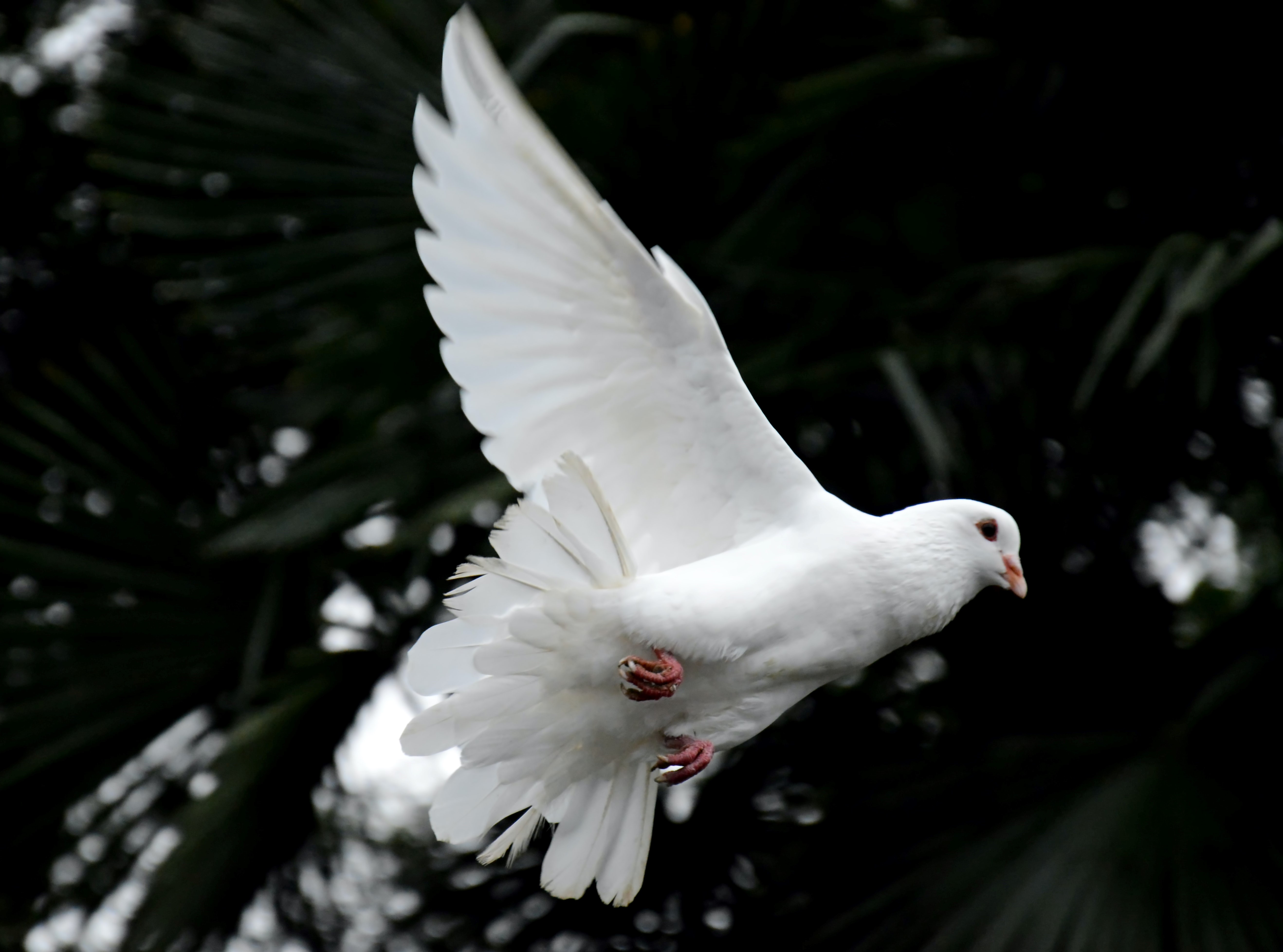 WiaryGodni
Quiz o Duchu Świętym
Wymyśloną postacią
Tajemniczą mocą
Uosobioną miłością między Ojcem a Synem
Gołębiem
1. Kim jest Duch Święty?
To specjalne super moce
Pomagają nam w naszym rozwoju duchowym
Mają służyć wspólnocie
To Głos Ducha Świętego do nas
2. Dary Ducha Świętego...
Dar Bojaźni Bożej
Dar pobożności
Dar męstwa
Dar, który obdarza wytrzymałością wobec próby, to:
Dar męstwa
Dar mądrości
Dar rady
Dar, który pozwala lepiej poznawać Boga, to:
Dary
Charyzmaty
Natchnienia
Duch działa przez nas, dla dobra wspólnoty, przez:
Pascha
Pięćdziesiątnica
Święto Namiotów
Szabat
Moment zesłania Ducha Świętego na apostołów, to:
Przed ukrzyżowaniem Jezusa
Po śmierci, ale przed zmartwychwstaniem Jezusa
Po zmartwychwstaniu Jezusa
Zesłanie Ducha Świętego nastąpiło:
Policz swoje punkty :)